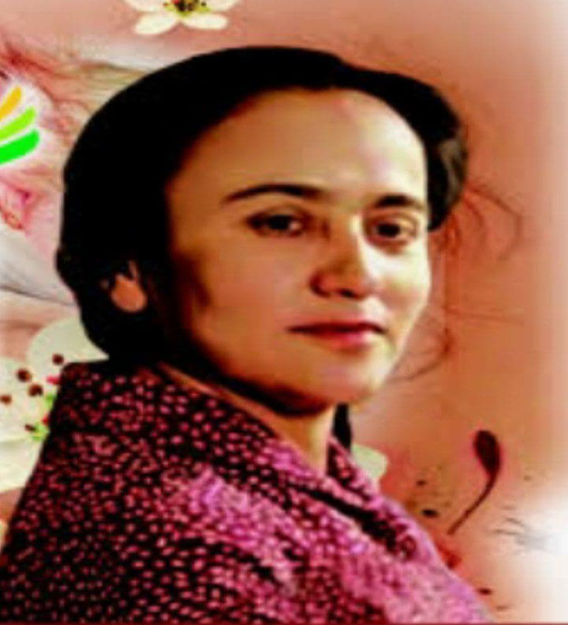 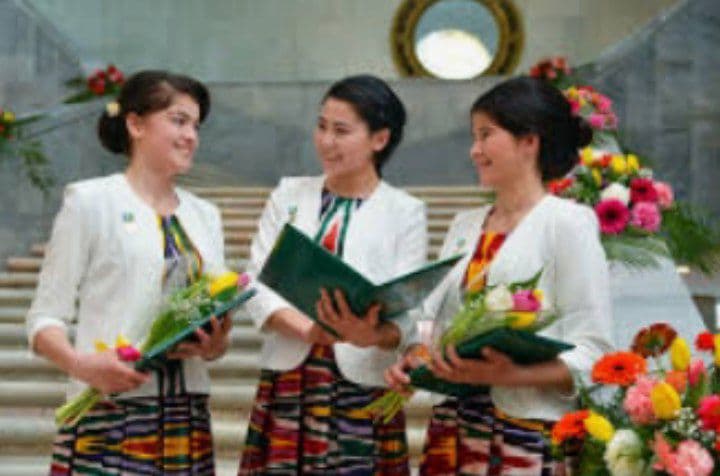 ZULFIYA
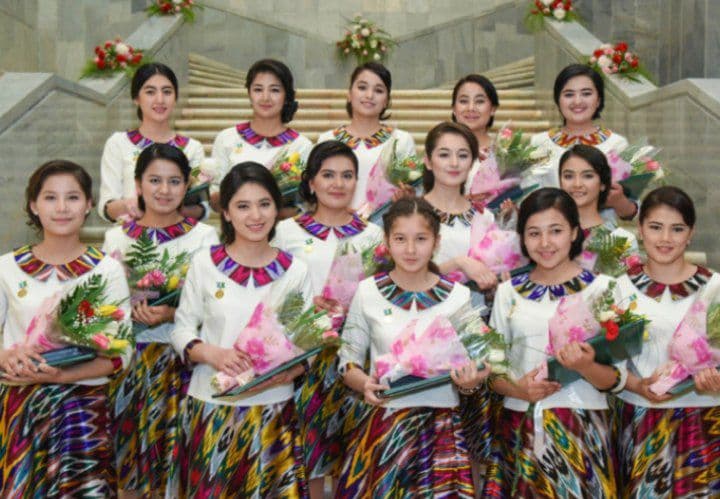 SADOQAT
VAFO
ADABIYOT
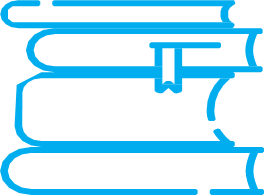 6-sinf
Zulfiya hayoti va ijodi
ATOQLI VA ARDOQLI
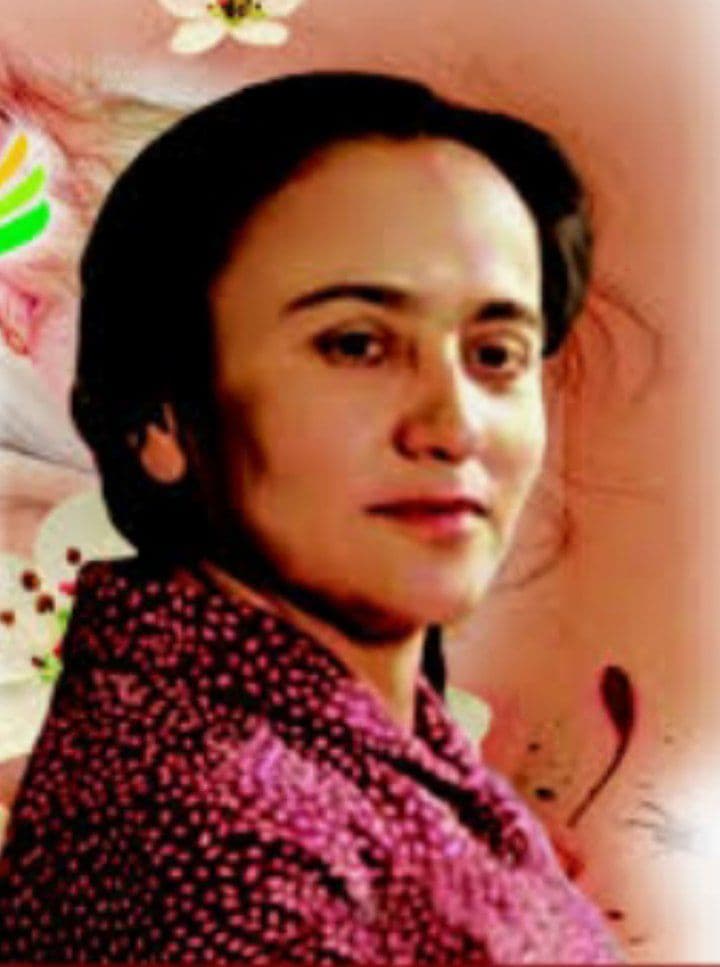 E’zozlar, ardoqlar uchun tashakkur,
Asli Siz oftobim, men ziyosiman.
Tonglaringiz kulsin dorilomon, hur,
Baxtim shul – o‘zbekning Zulfiyasiman.
Shoira
Zulfiya Isroilova 1915-yil Toshkent shahrining qadimiy Degrez mahallasida tavallud topadi.
Tahsil
Boshlang‘ich
maktab
Xotin-qizlar bilim yurti
1935-1938-yillarda O‘zbekiston Fanlar akademiyasining Til va adabiyot instituti aspiranturasida tahsil olgan.
Mehnat faoliyati
30
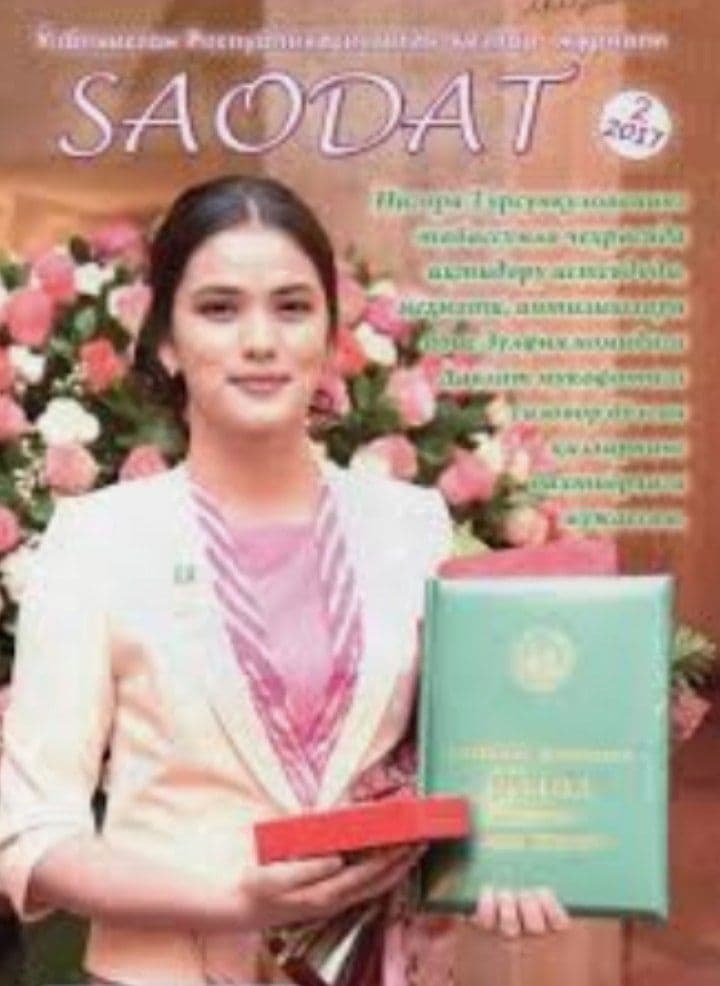 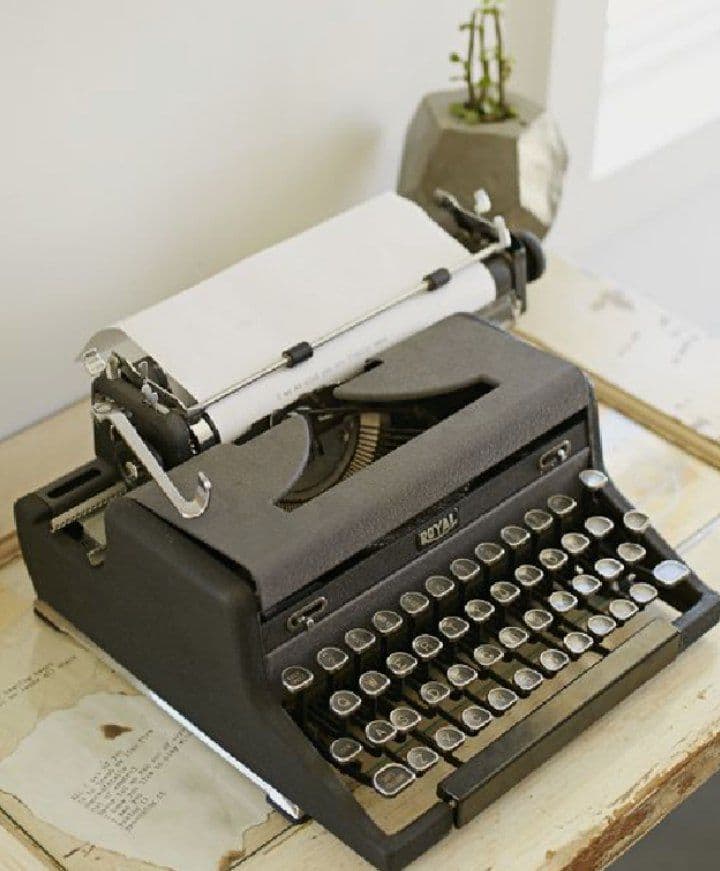 Muharrir
Nashriyot
ASARLARI
“Hayot varaqlari”                  
“She’rlar”                               
“Qizlar qo‘shig‘i”                   
“Uni Farhod der edilar”       
“Hijron kunlarida”                 
“Dalada bir kun”                    
“Tong qo‘shig‘i”                     
 “Yuragimga yaqin kishilar”   
“Kuylarim sizga”                   
“O‘ylar”                                
“Shalola”
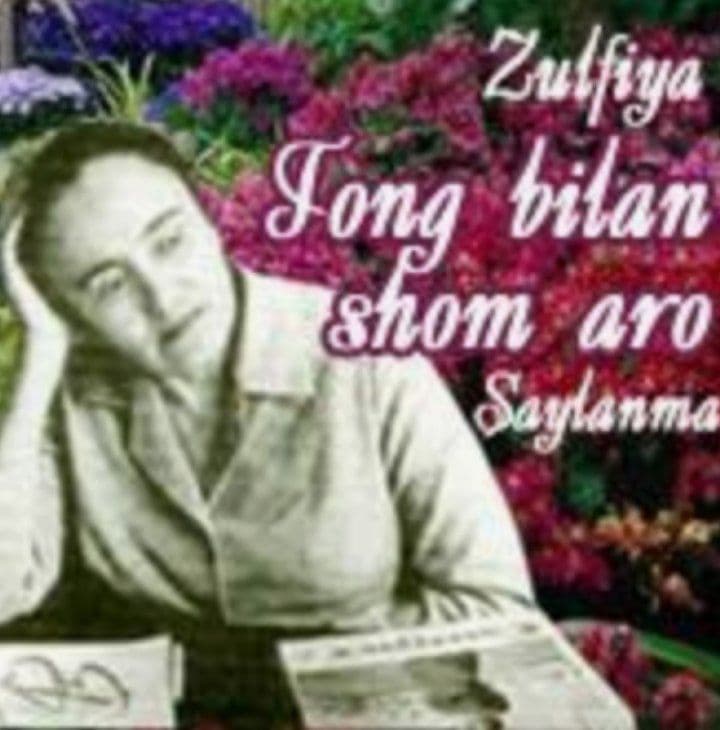 1932-1974-yillar
Mash’um ayriliq
“Zaynab va Omon” , “Semurg‘ “ , “Oygul va Baxtiyor” ertak-dostonlar muallifidir.
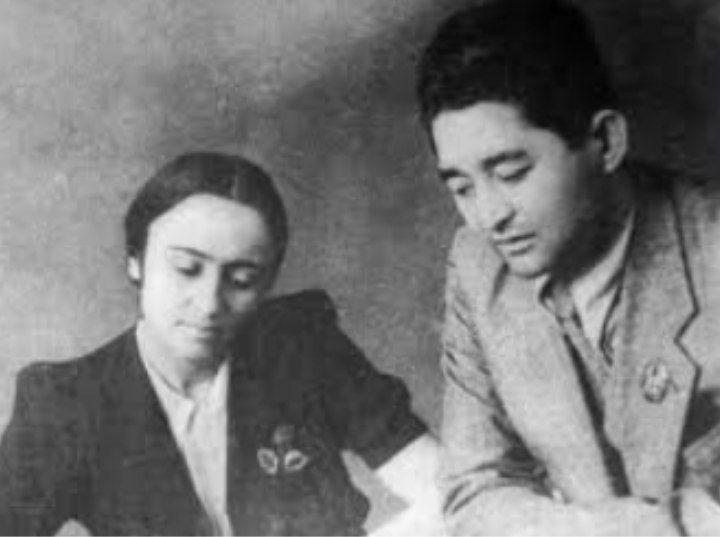 “Quyoshli qalam” , “Mushoira”, “Xotira siniqlari” kabi poemalar yozadi.
Hamid Olimjon xotirasiga ehtirom
Haykal
Boq, deb, quyosh, yulduz, tog‘, dalalarga,
O‘lim yiqitganin ko‘tardi xalqi.
Endi men ham farzand, nevaralarga 
Ko‘rsata olaman tog‘dek tik qaddin.
Jamoat arbobi
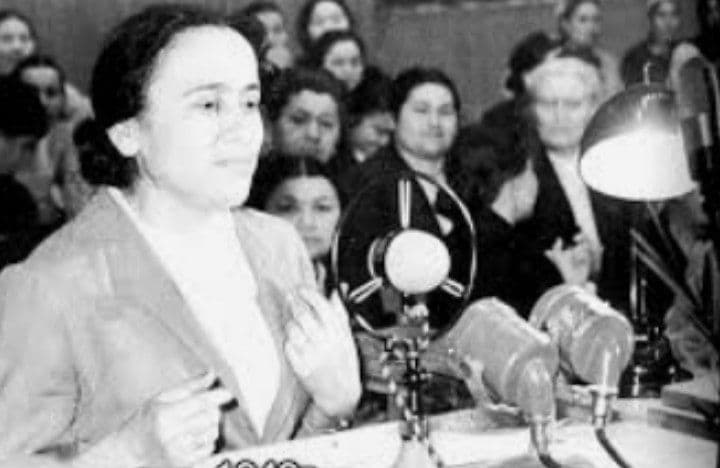 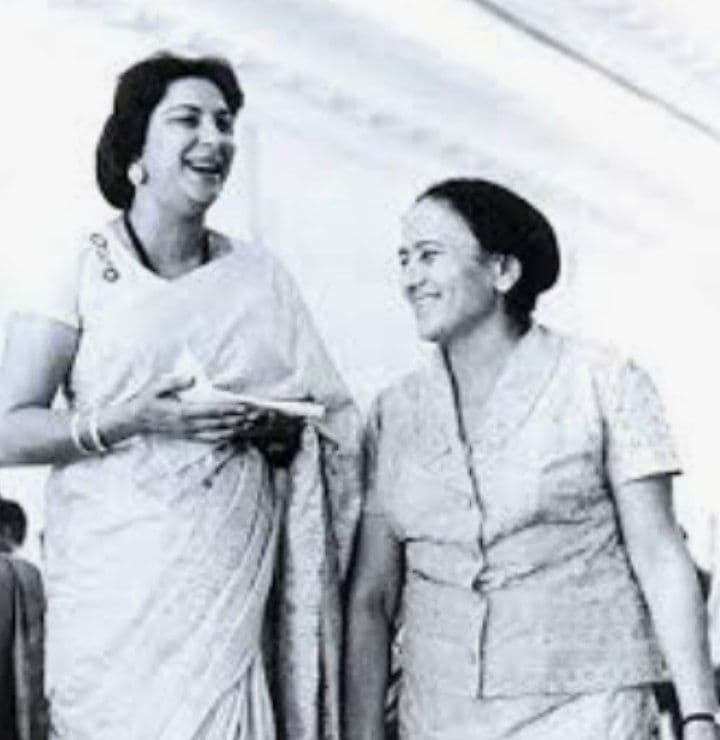 nemis
ingliz
hind
rus
bolgar
yapon
arab
xitoy
vetnam
fors
Judolik
Atoqli va ardoqli ,
 O‘zbekiston xalq shoiri,
 xalqaro “Nilufar”,
 Javoharlal Neru nomidagi hamda Davlat mukofotlari sohibasi 
 Zulfiya Isroilova 
1996-yil 81 yoshida vafot etadi.
Zulfiya she’rlaridan namunalar
Bog‘lar qiyg‘os gulda
Bog‘lar qiyg‘os gulda  - yaxlit bir chaman,
Har daraxt anvoyi bir tarovatda.
Bir kaft bog‘ mehnat-u hosilda vatan,
O‘zga ko‘rk, o‘zga rang har bir daraxtda.
Har navda bir gulda bir ro‘y,
Har daraxt bargi bir dunyo hikoya.
Har birin hosili o‘zgasiga ko‘rk.
Biri biri uchun qudrat, himoya.
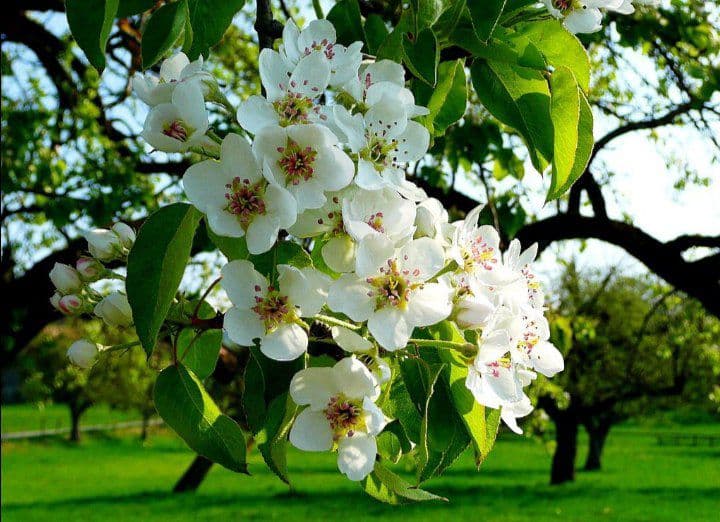 Bo‘g‘lar qiyg‘os gulda
Vatanim ko‘zimda:qay burchi aziz,
Bilmam, qayda tole serzavq,serjilo?
Yalpi to‘lishadi bedaxl yurtimiz,
Naq har qarichi dil, jon tomir go‘yo.
Bir qardosh tinchisiz – o‘zga beorom
Birining nonisiz – o‘zga emas to‘q…
Bu – qadim dunyoda yangi bir olam,
Bunda orqa tog‘siz bir tirik jon yo‘q.
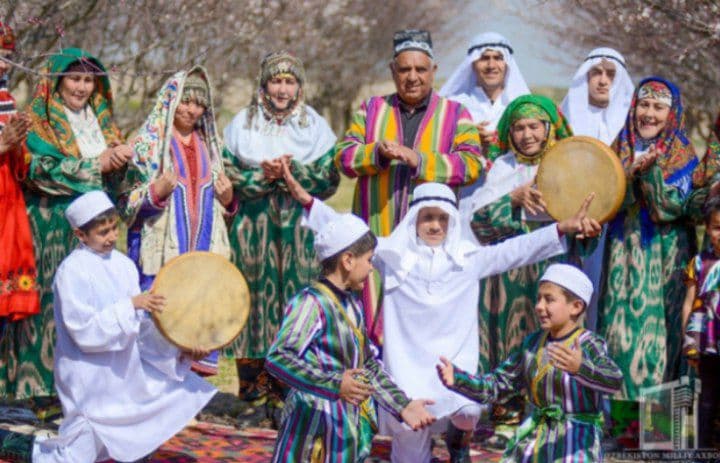 Mustaqil bajarish uchun topshiriqlar:
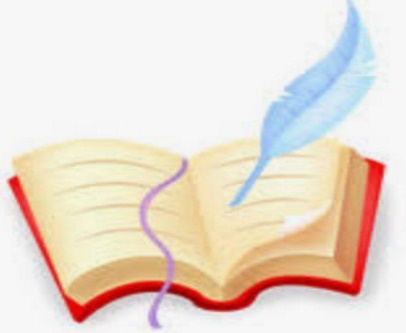 Zulfiya hayoti va ijodini o‘qing.
Shoira Zulfiyaning ijodidan namunalar mustaqil yod olganmisiz?
    She’rlarni yaqinlaringizga yoddan aytib bering.